11
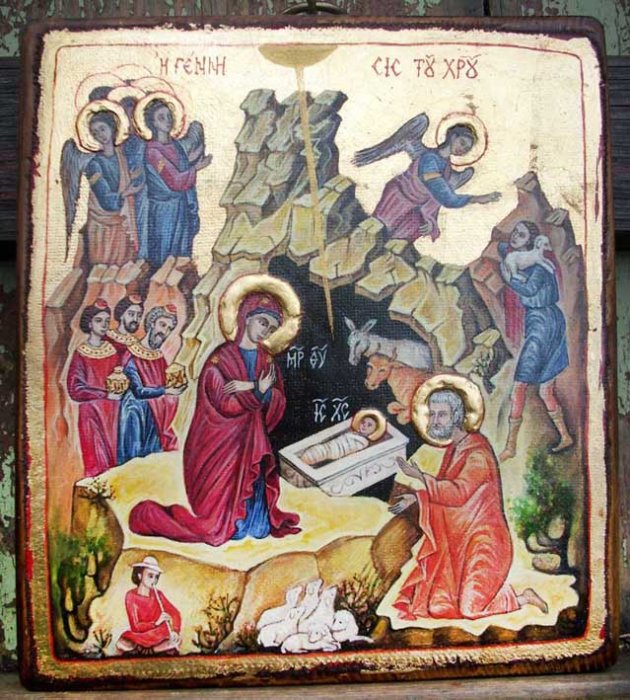 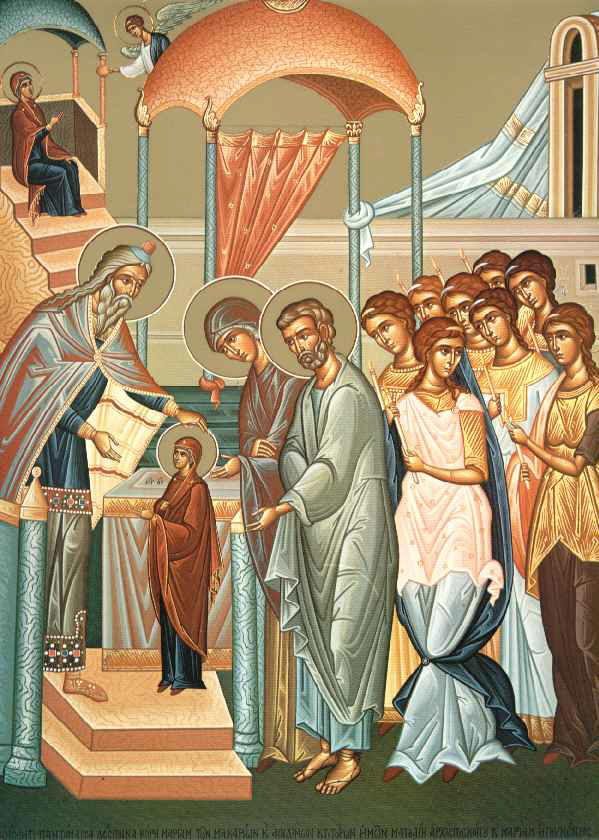 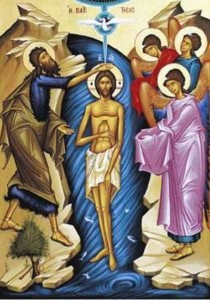 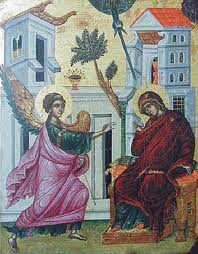 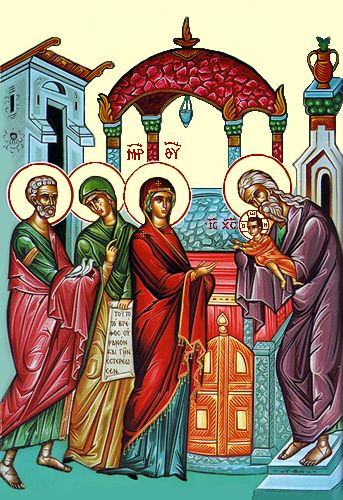 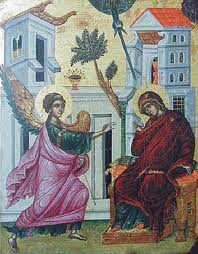